Самбиева М. А.
Изучаем правила дорожного движения
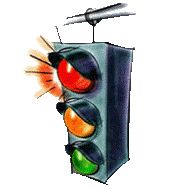 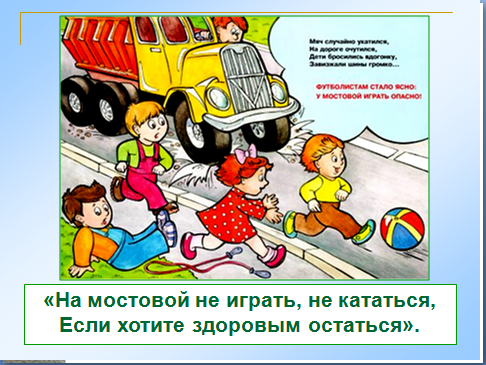 Вот трёхглазый молодец.
До чего же он хитрец!
Кто откуда ни поедет,
Подмигнёт и тем, и этим.
Знает, как уладить спор,
Разноцветный…
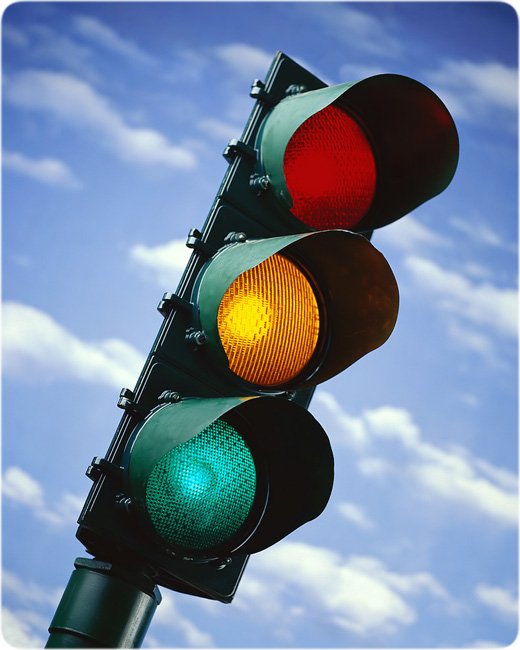 Раньше светофор  был другим. Светофоры появились на улицах не так давно, всего 40 лет назад.  Со всех 4-х сторон на них были 3 основных цветных стекла (зелёное, жёлтое, красное), а по ним медленно ползла большая стрелка.
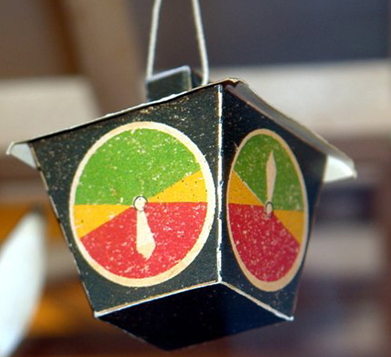 Перекрёсток свободен, ты жди, пока стрелка доползёт до зелёного цвета. Такие светофоры не удобны. Современные светофоры – автоматы намного удобнее.
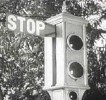 Это слово составлено из 2-х частей « свет» и 
« фор». « Свет» это всем понятно. А «фор»? « Фор»  произошло от греческого слова « форс», что означает :
« несущий» или « носитель».  А всё вместе 
« Светофор» - значит « носитель света» 
« несущий свет». Он и верно несёт свет 3-х разных цветов: красного, жёлтого и  зелёного цвета.
А) Если ты катаешься на велосипеде, не выезжай на проезжую часть дороги.
Б) Не играй на проезжей части дороги!

В) На перекрёстках нужно быть очень внимательными и осторожными.  А что такое перекрёсток?
Г) Прежде чем переходить улицу, посмотри сначала налево, если  проезжая часть свободна,- иди.  

Д) Переходи улицу только по пешеходным переходам. Этот переход обозначен линиями пешеходного перехода « Зебра»
« На мостовой – не играть, не кататься, если хочешь здоровым остаться!»